Contribution du LHyGeS
Evaluation des conditions initiales par assimilation de données
Objectif:      
Faire une modélisation/prévision à partir de conditions initiales calées sur des observations.
Intérêt:      
Modélisation/prévision des évènements à temps caractéristiques courts. 
Ex: Echanges nappe-rivière lors d’une crue.
Procéder en deux étapes
1. Calage du modèle sur des chroniques.
2. Evaluation des conditions initiales à l’aide du modèle calé.
‹#›
L’outil de simulation
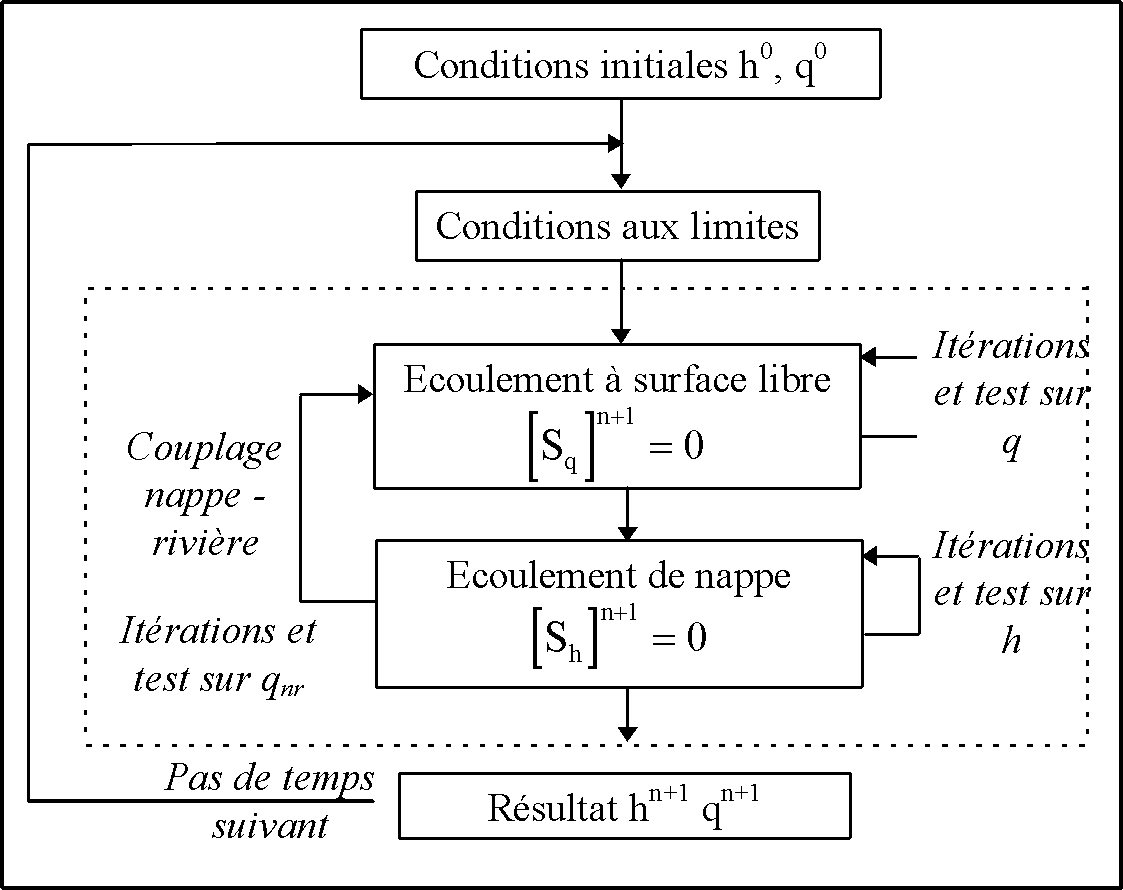 Modèle de nappe
 classique

Modèle rivière 
de type 
Muskingum

Modèle d’échange 
standard
‹#›
Calage du modèle par approche inverse
Trouver les paramètres tels que les variables calculées soient le plus proche possible des variables observées.
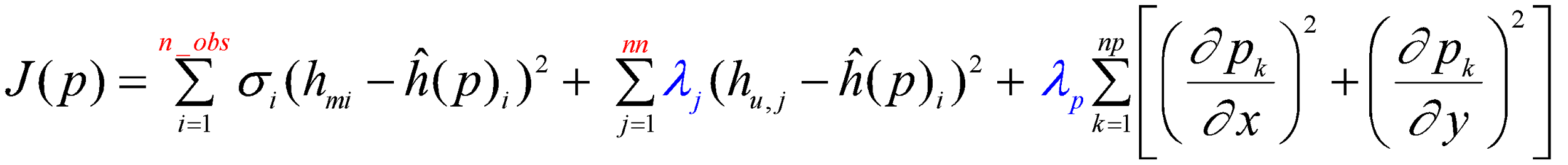 Minimisation par état adjoint
	Permet de caler plusieurs milliers de paramètres dans un temps de calcul ‘raisonnable’.
Paramétrisation multi-échelle et adaptative
	Aucun a priori sur la distribution des paramètres.
	Le niveau de calage est fonction des informations disponibles.
Recherche d’un ensemble de solutions possibles
            Le problème n’a pas de solution unique.
	Faire des prévisions avec leurs incertitudes.
‹#›
Paramétrisation Multi-Echelle
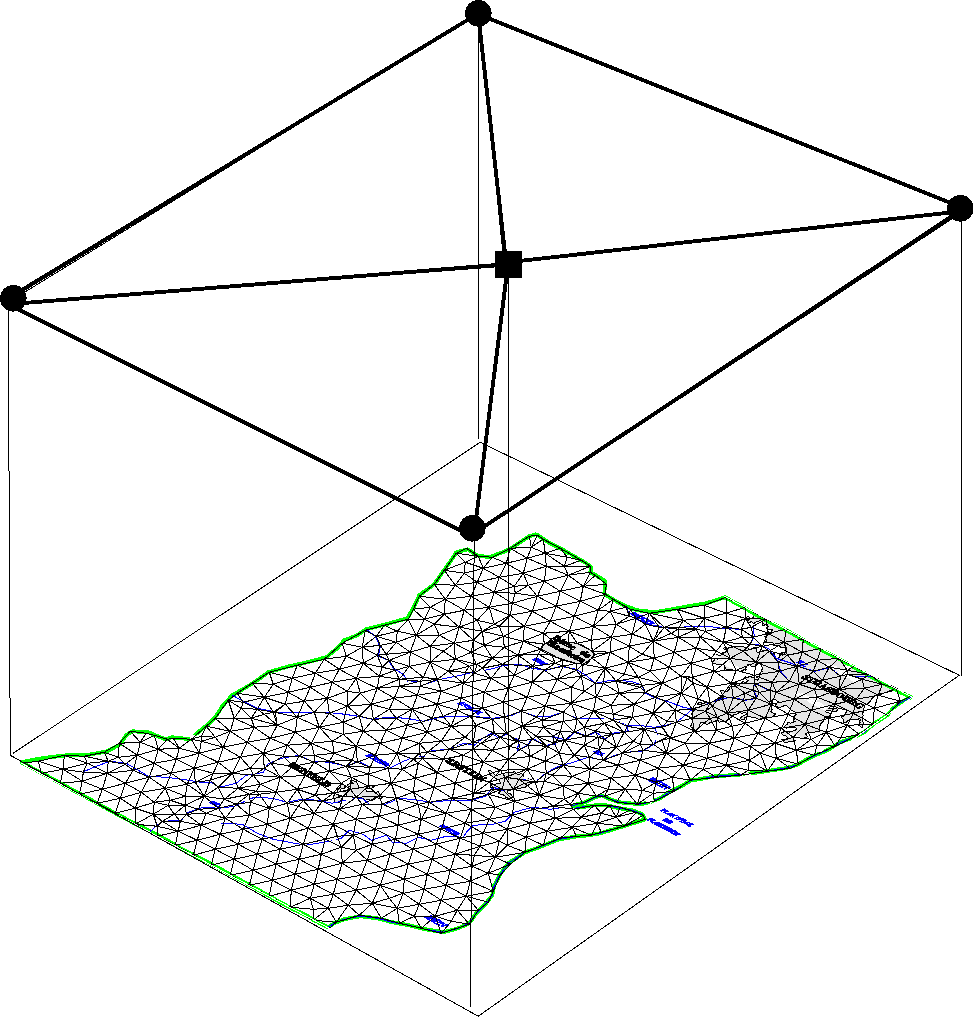 P1,opt
P1,0
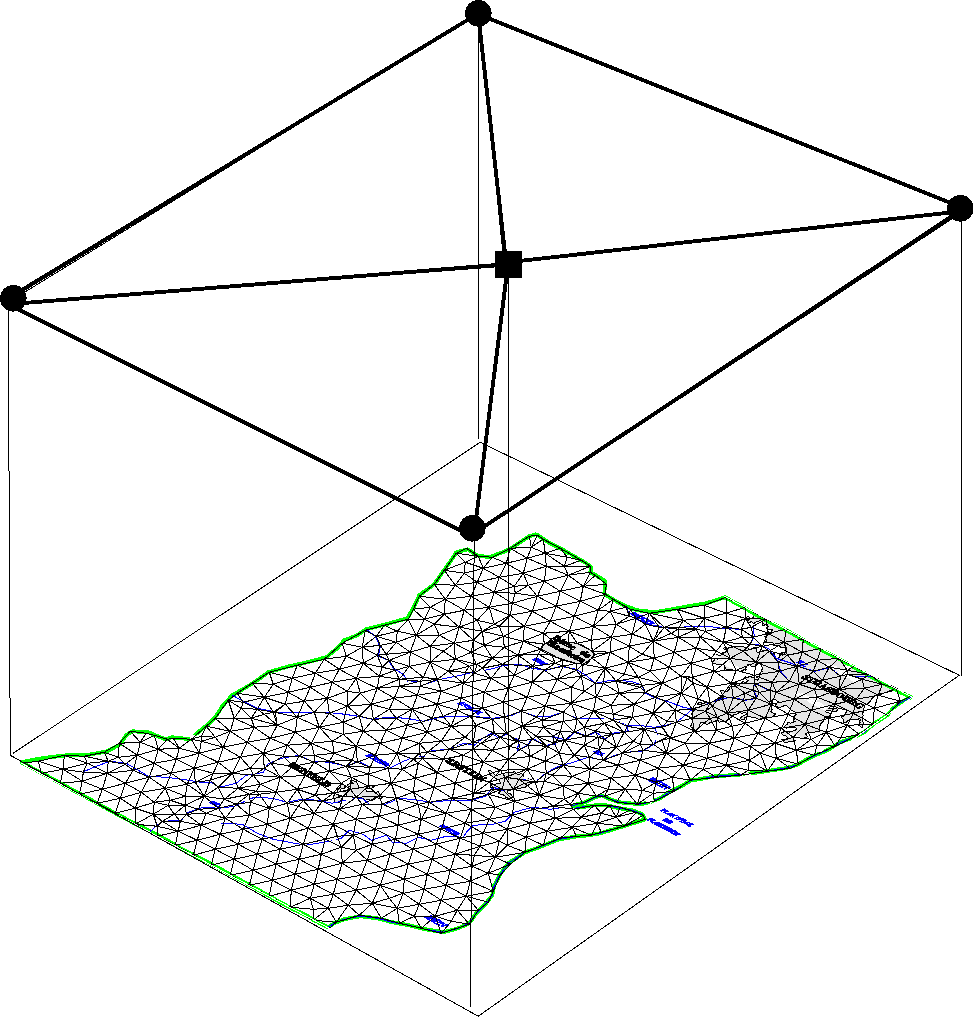 P2,0
‹#›
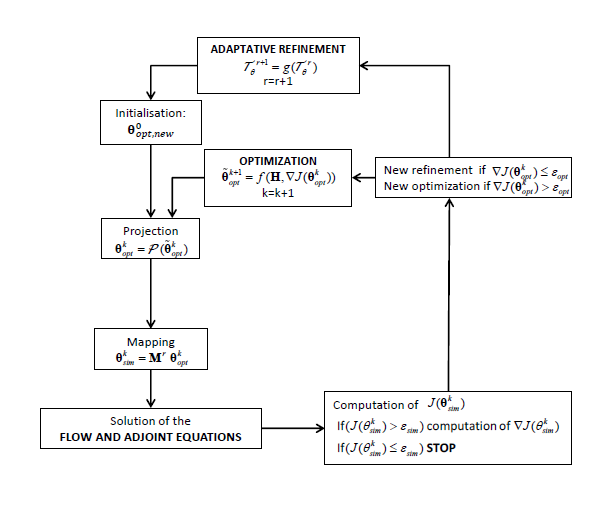 ‹#›
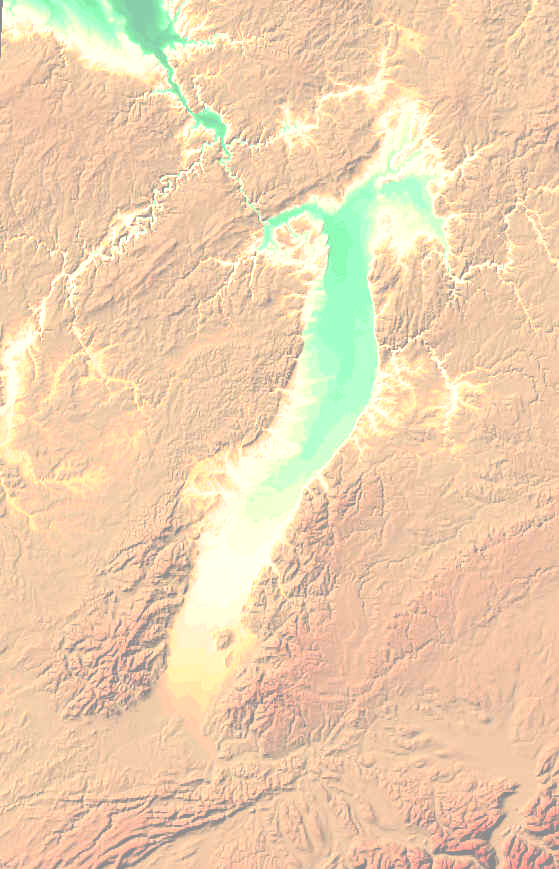 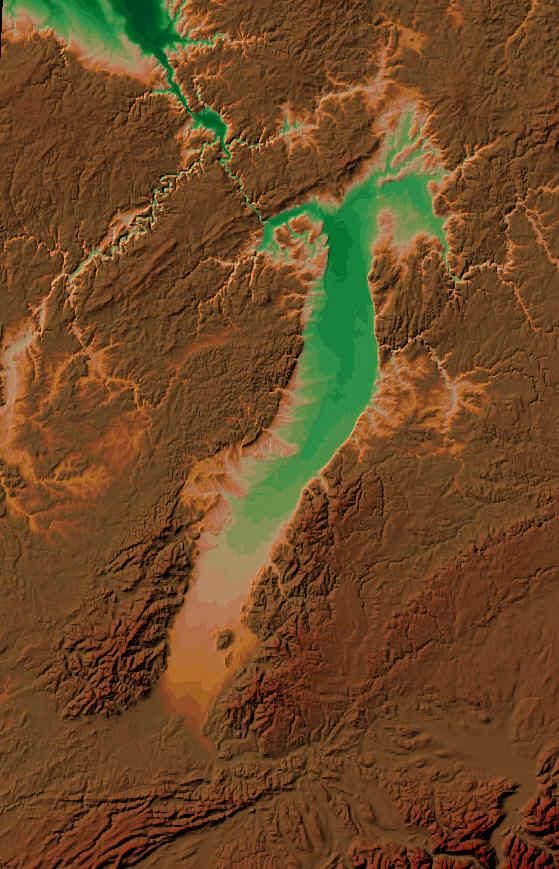 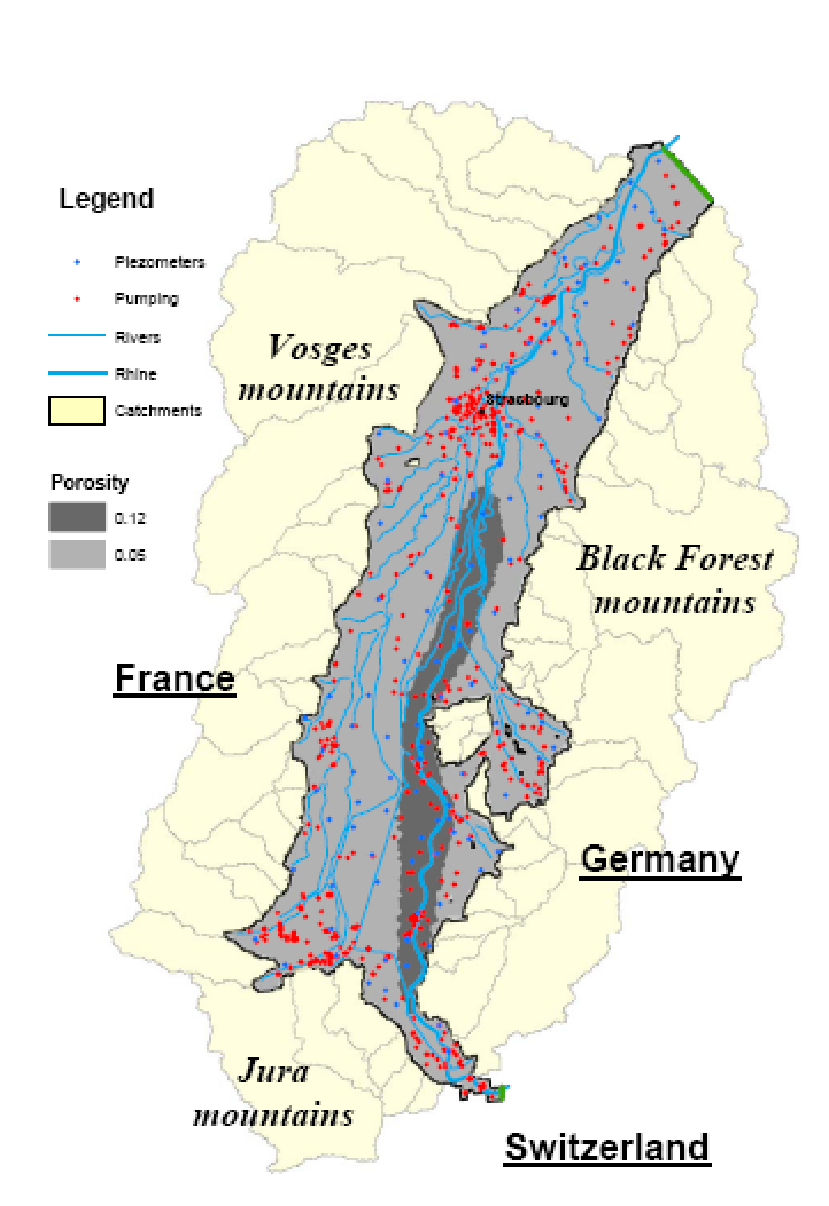 ‹#›
L’objectif de calage
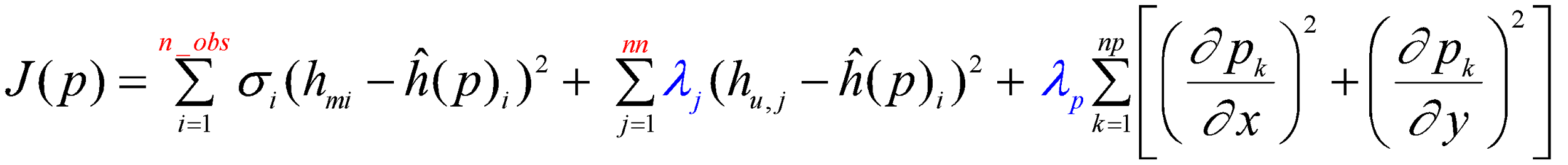 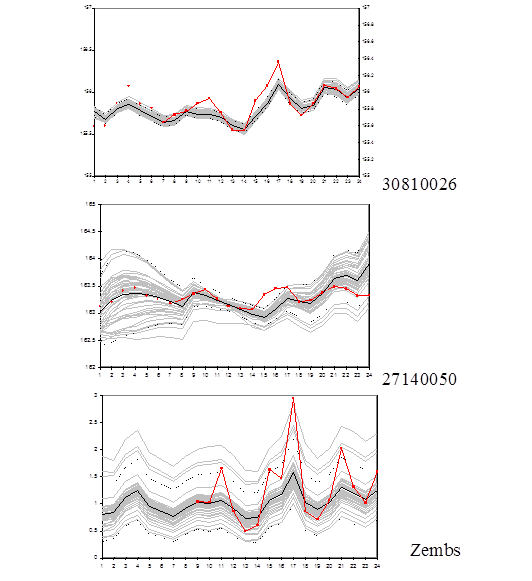 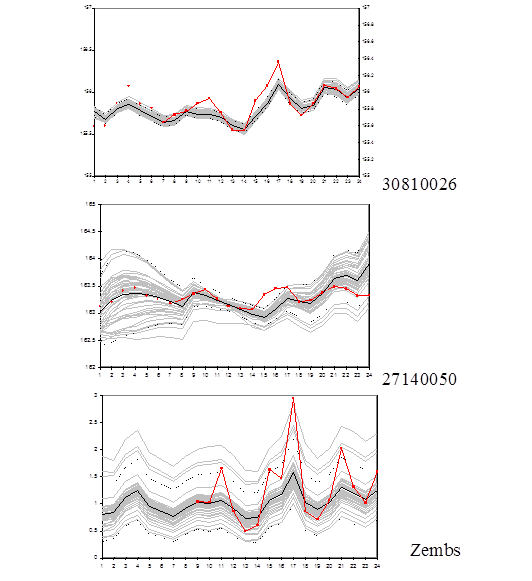 ‹#›
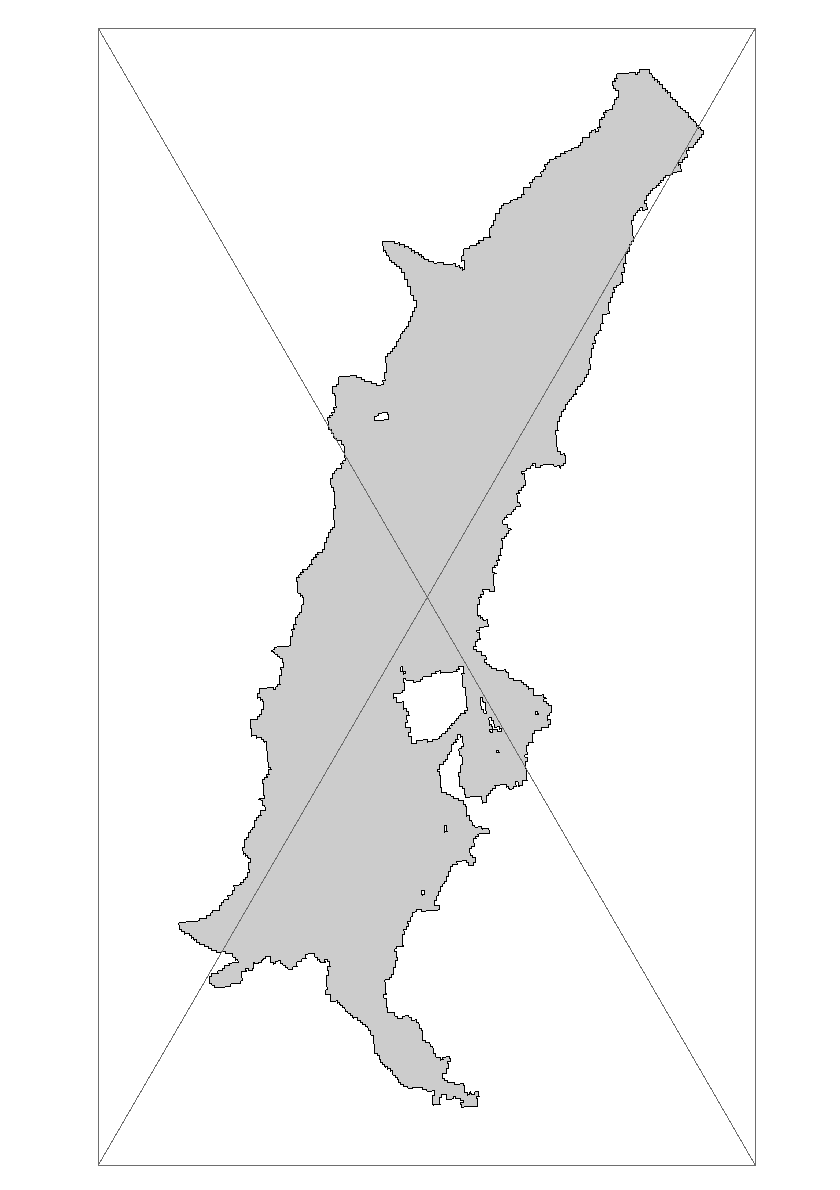 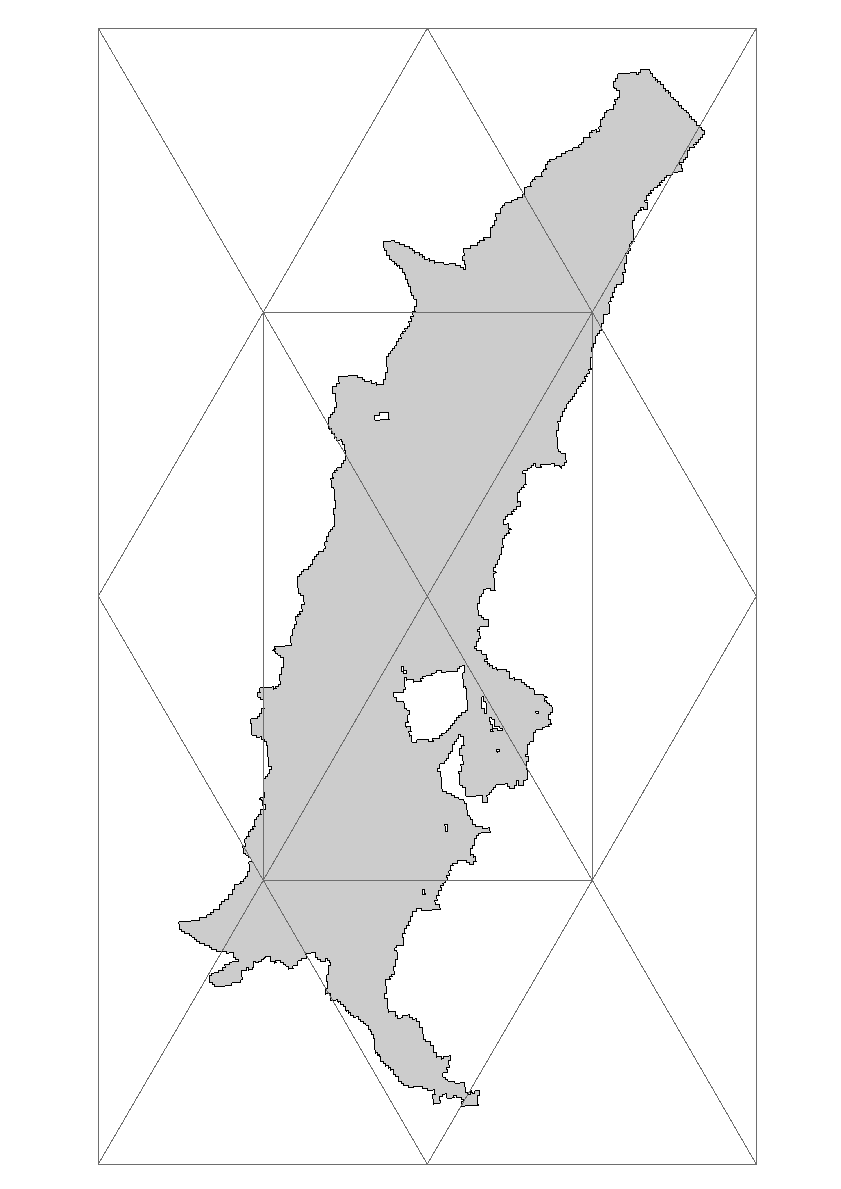 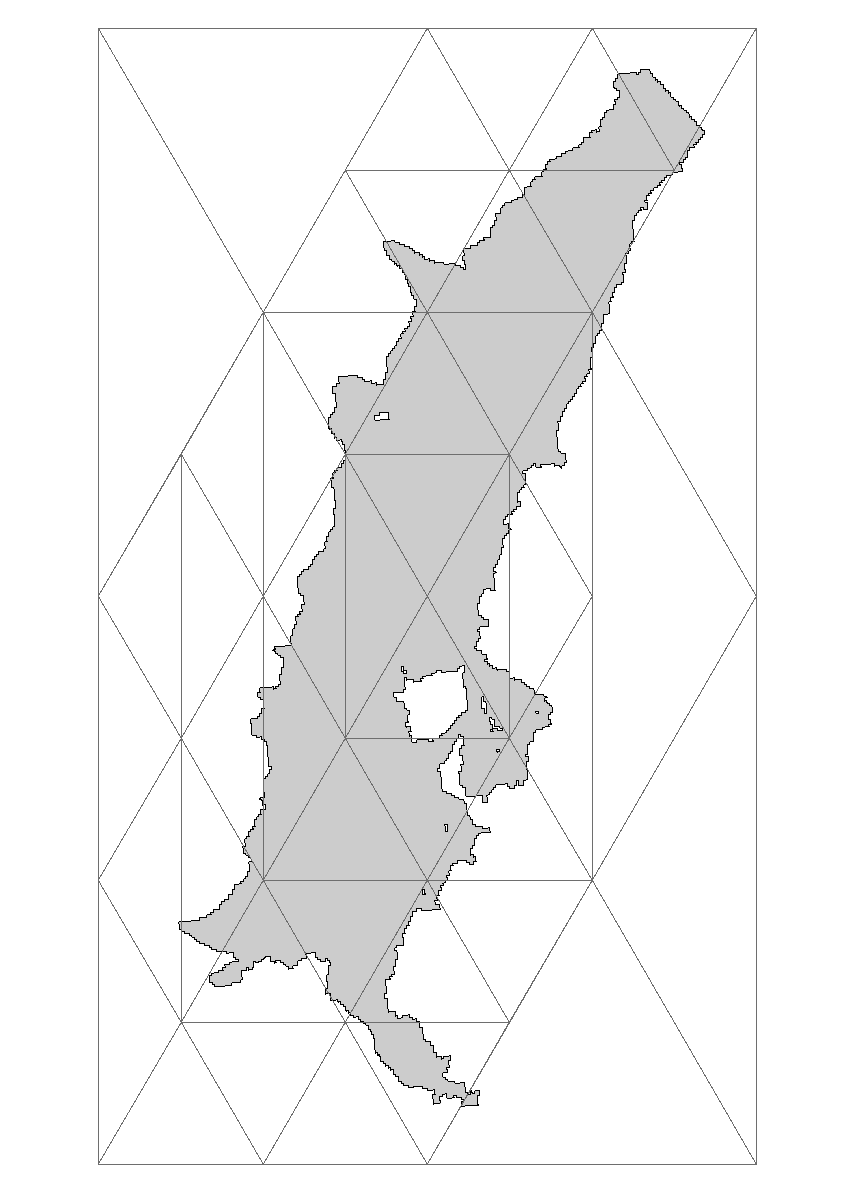 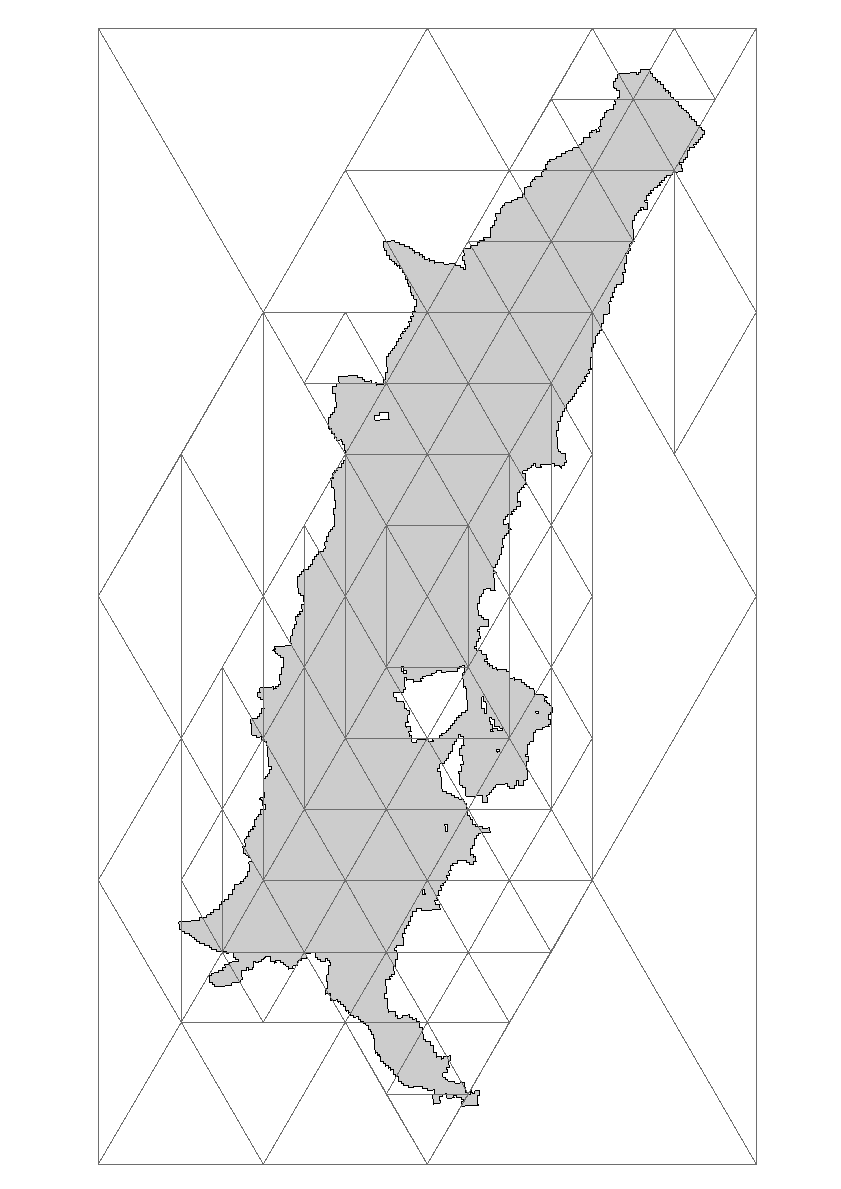 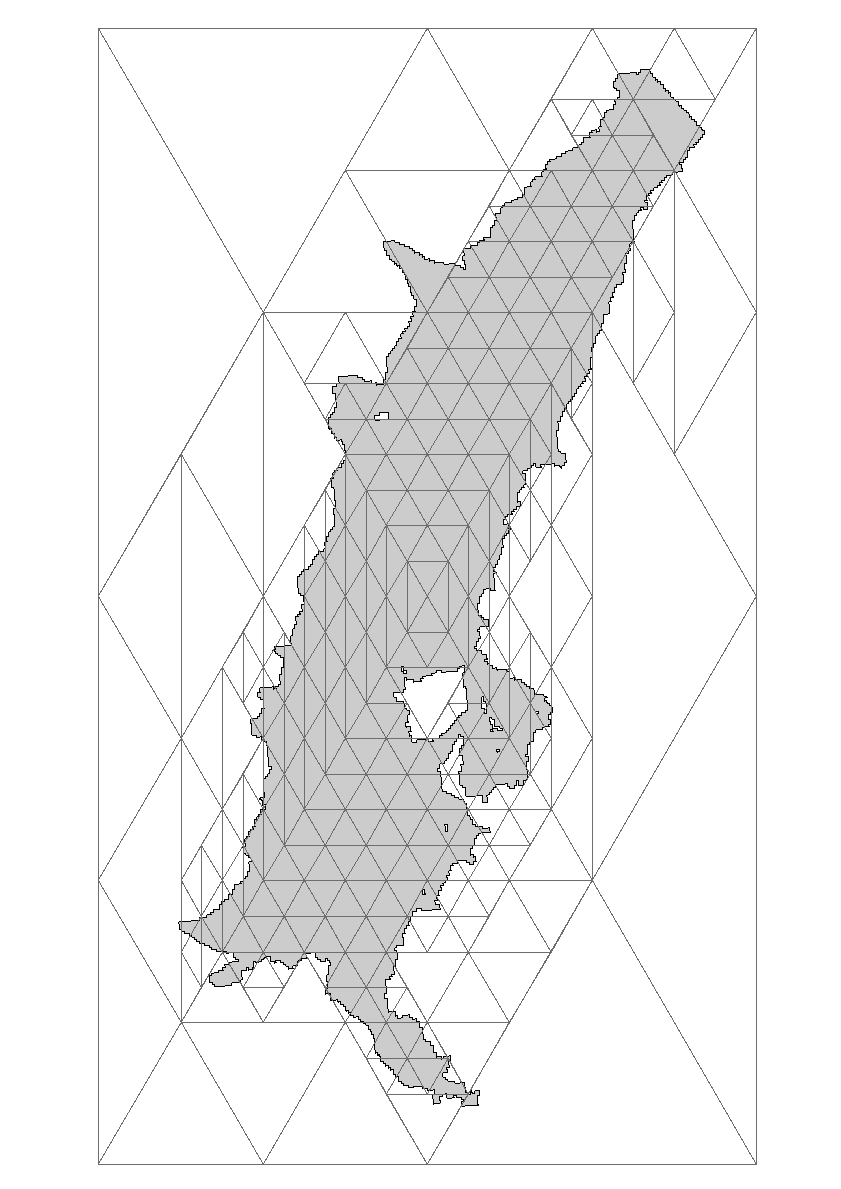 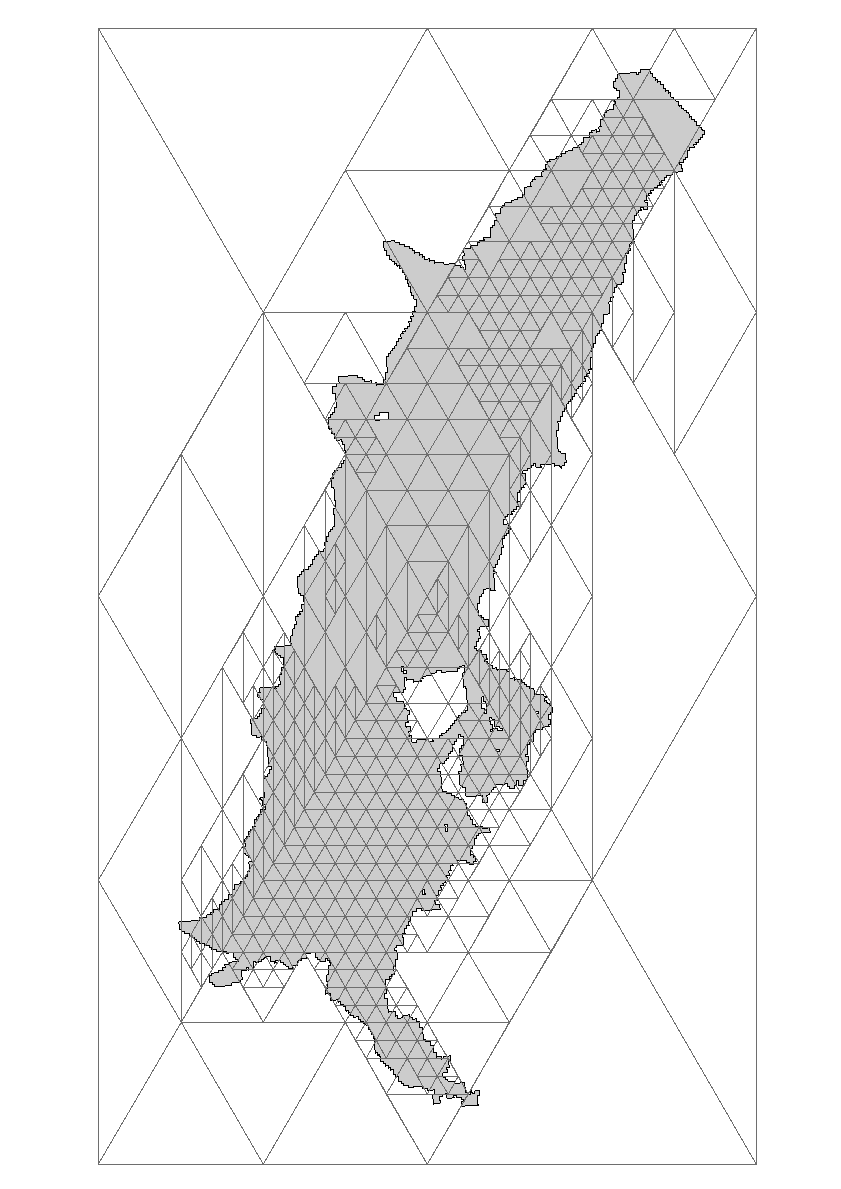 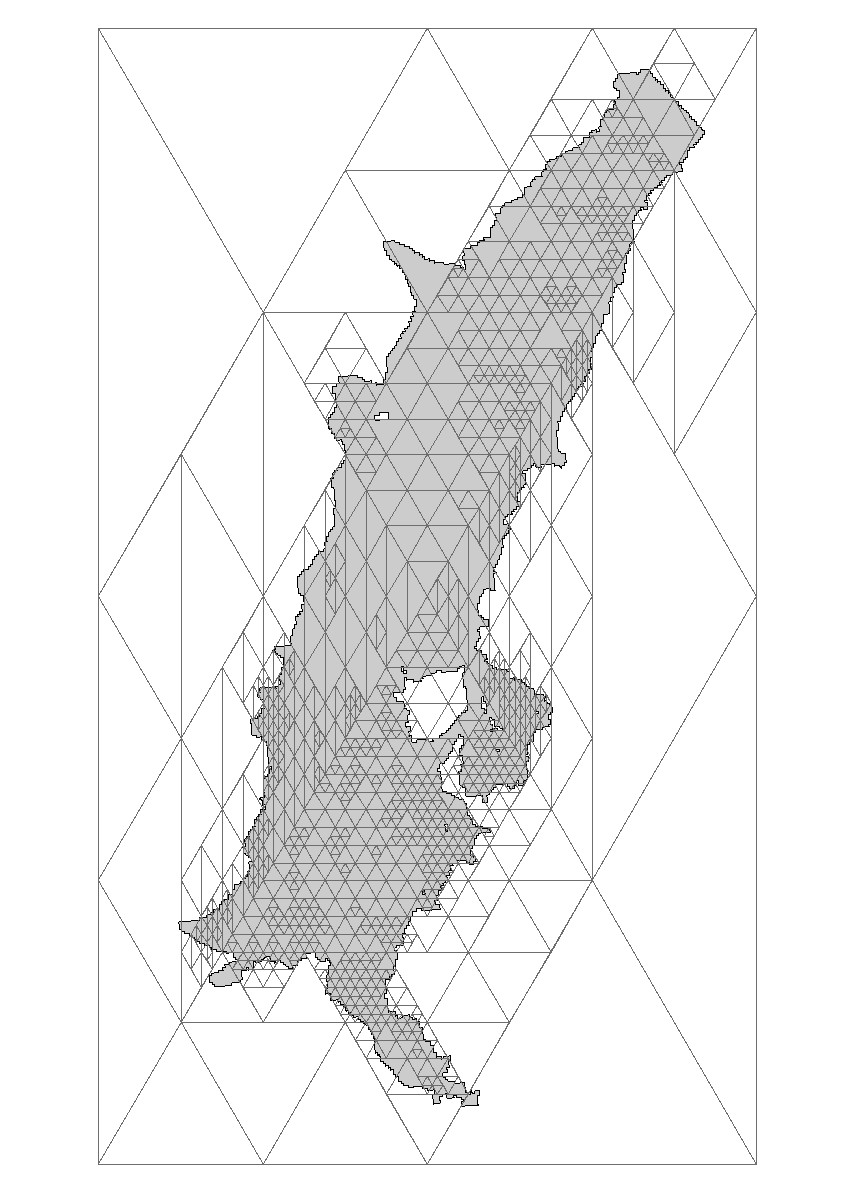 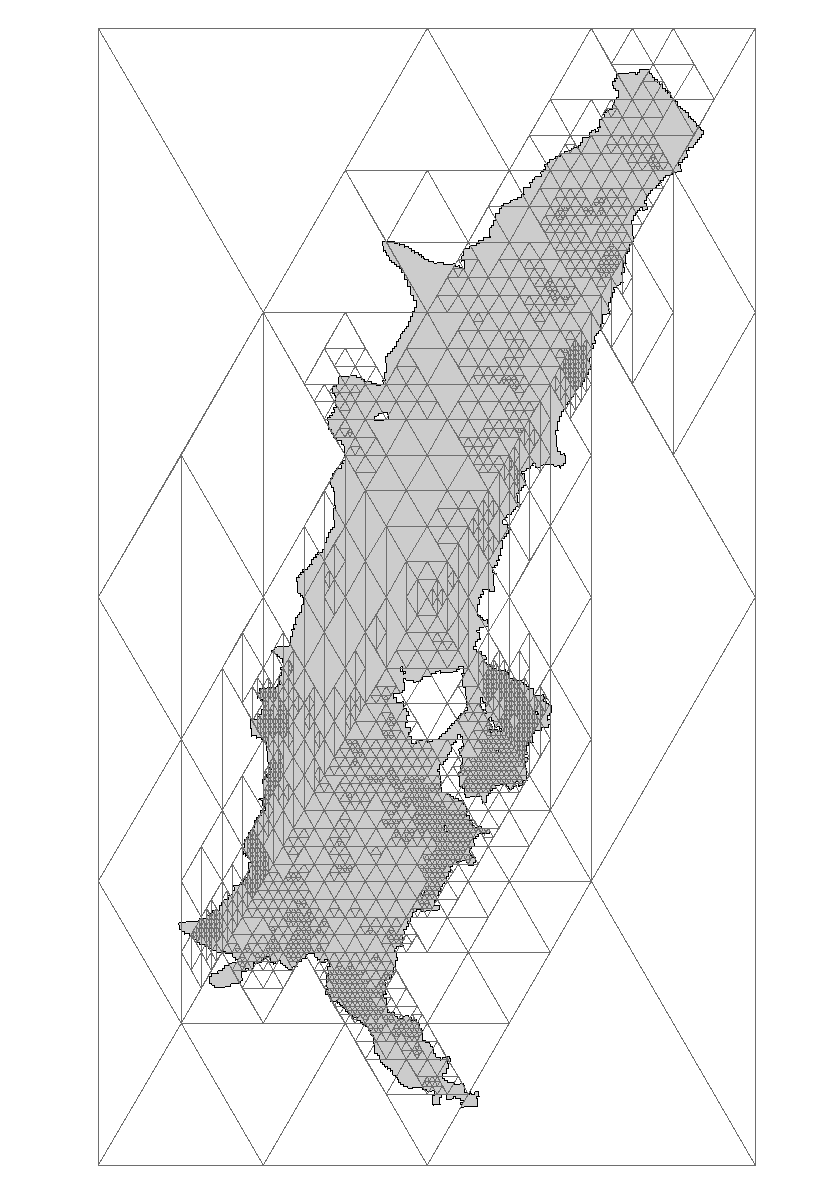 ‹#›
Synthèse de l’ensemble des calages
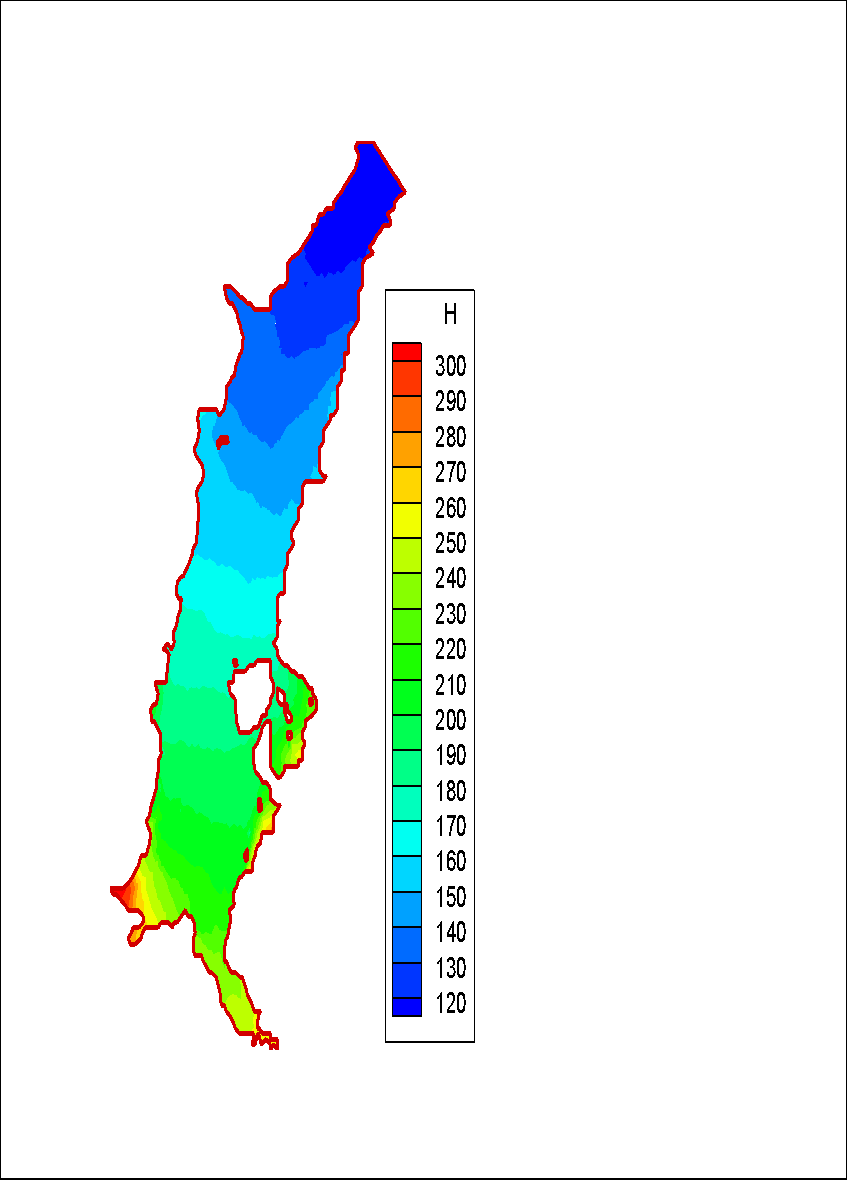 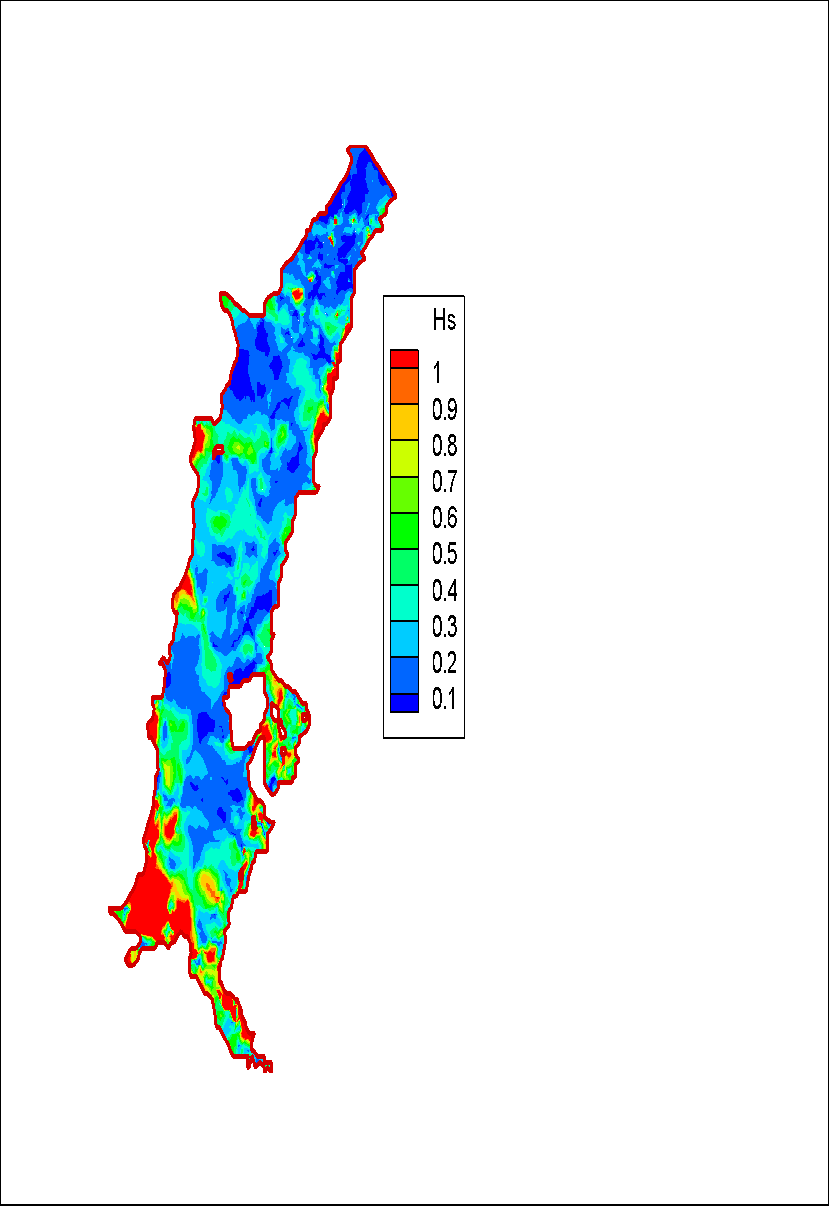 Ecart-type à 48 mois (Hautes eaux)
Hauteurs piézométriques moyennes.
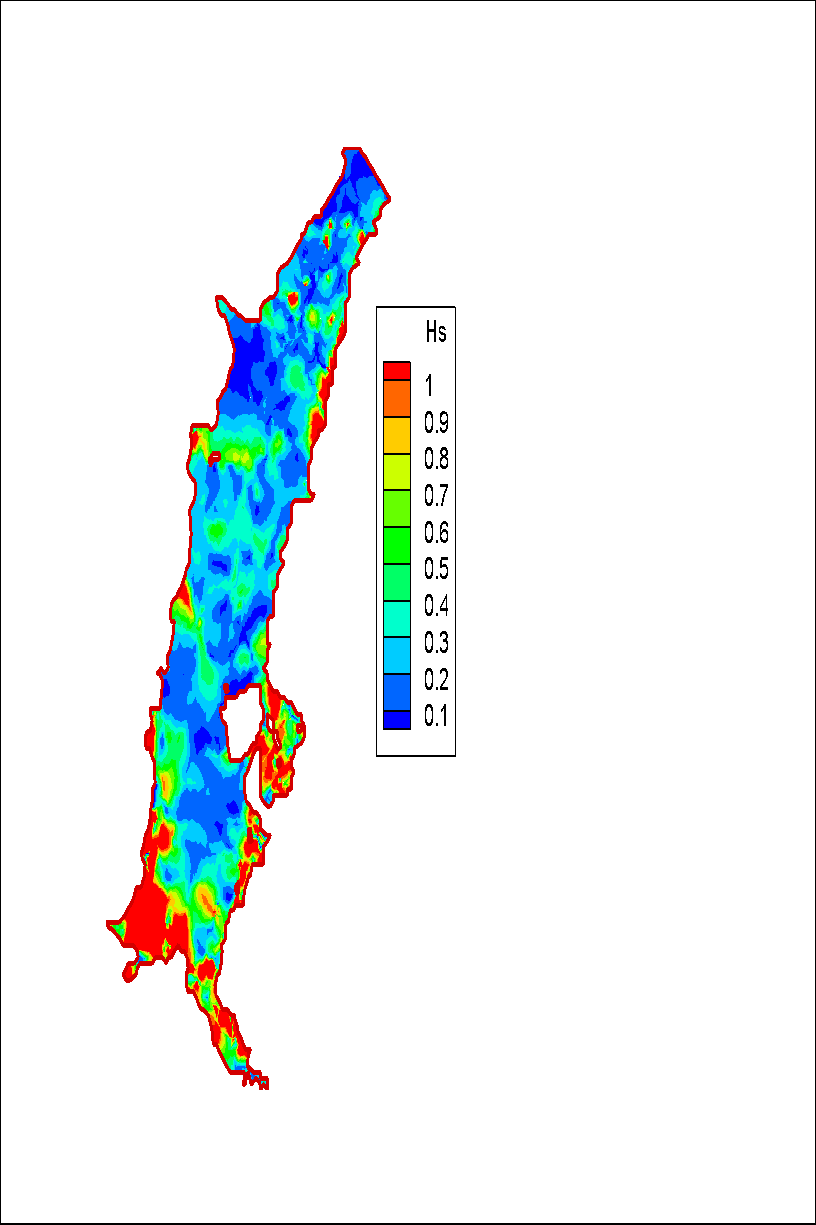 Ecart-type à 126 mois
 (Basses eaux)
‹#›
Chroniques des valeurs moyennes et des incertitudes.
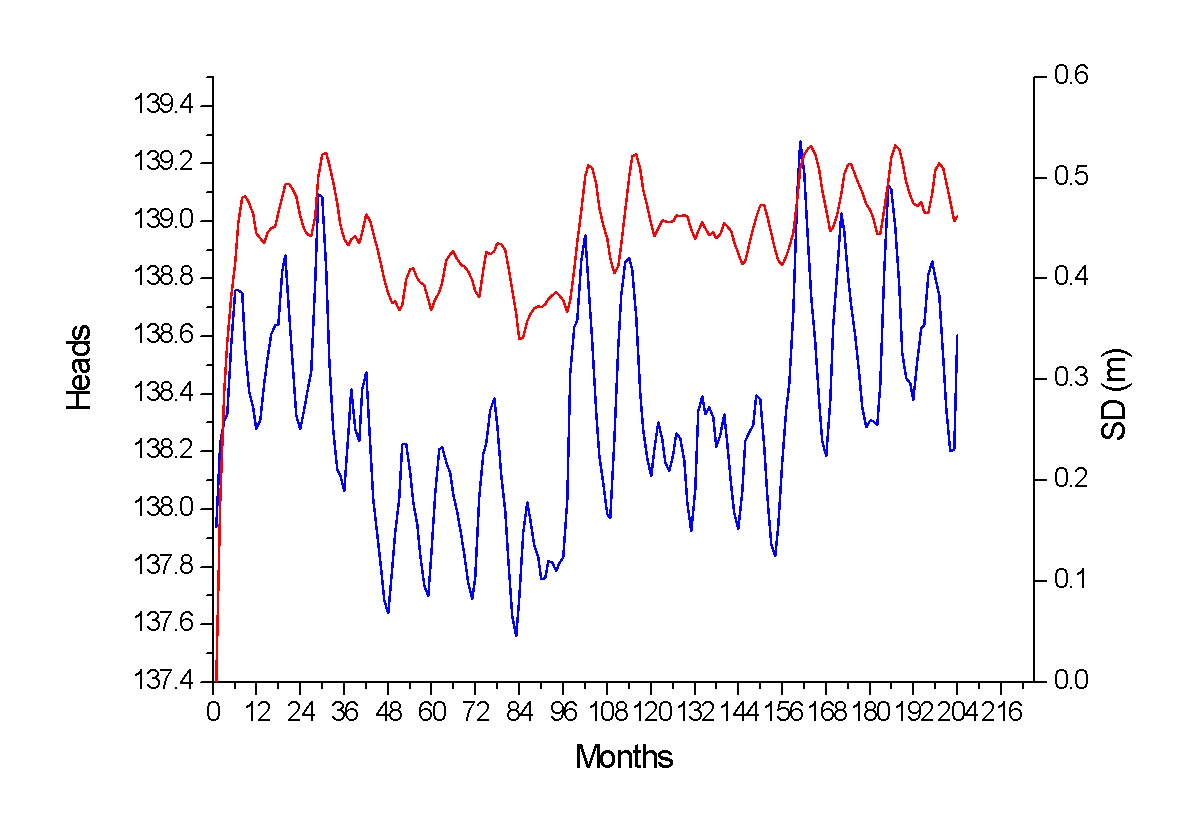 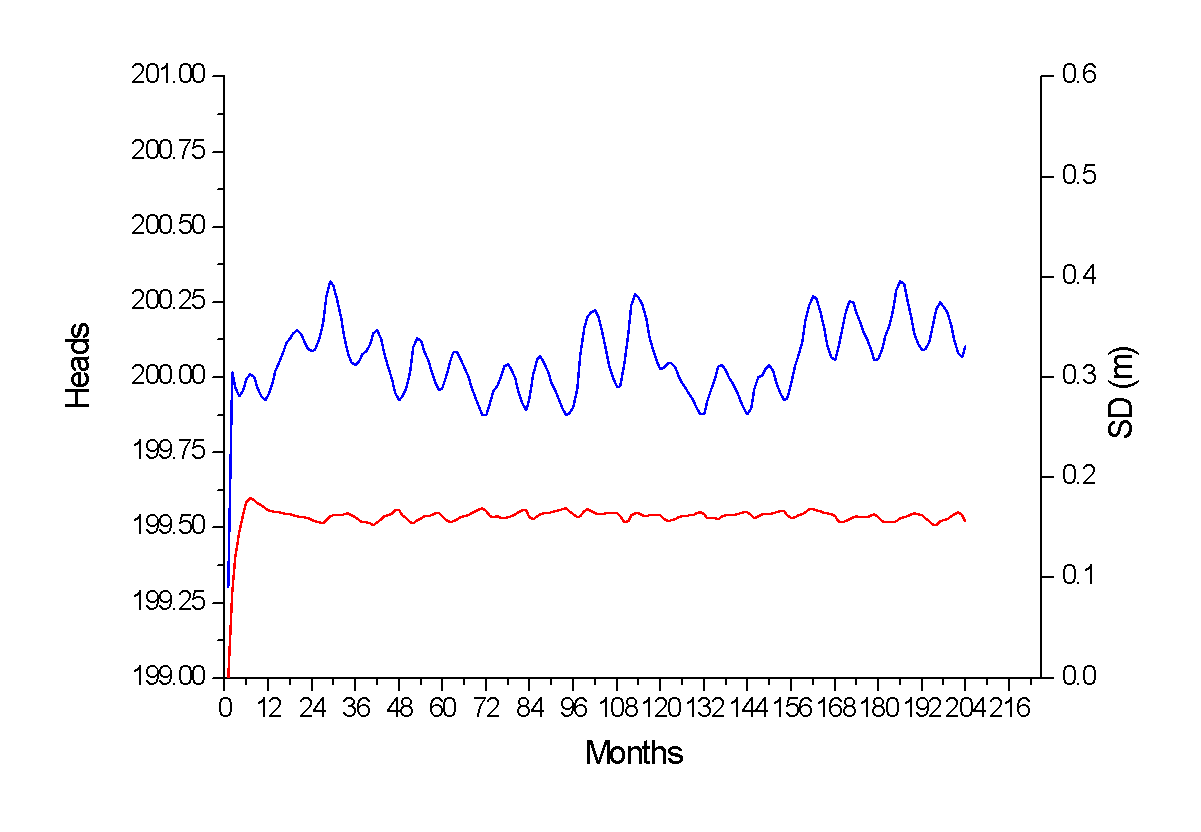 ‹#›
Evaluation des conditions initiales
Disposer d’un ensemble de calages du modèle obtenu à partir d’un jeu de données.
2. Disposer d’observations au temps dit initial.
3. Trouver les conditions initiales minimisant
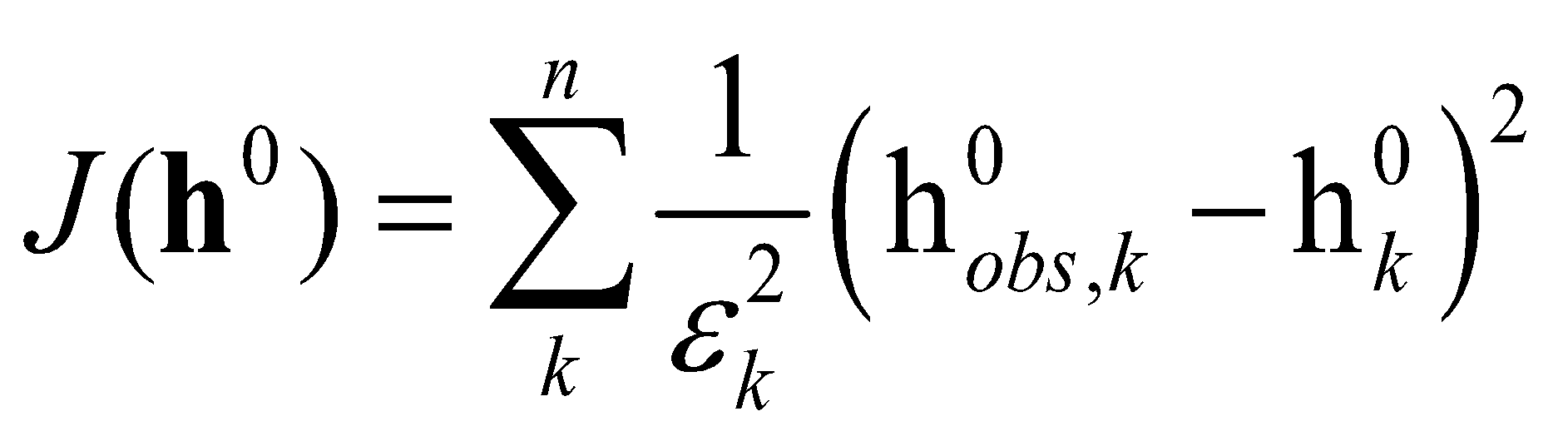 4. Utiliser l’état adjoint déjà connu (cf. procédure de calage).
ATTENTION: n est le nombre de mailles/noeuds du modèle .....
‹#›
Evaluation des conditions initiales (idée d’une alternative....)
Disposer d’un ensemble de calages du modèle obtenu à partir d’un jeu de données.
2. Disposer d’observations au temps dit initial.
3. Propager les écarts modèle-observation initiale sur tout le domaine par une simulation en considérant ces écarts comme des variables et en imposant les écarts aux noeuds/mailles concernés.
4. Corriger la surface piezométrique.
ATTENTION : c’est tout neuf à ma connaissance .....
‹#›
2. Definition of inverse methods
Ne jamais oublier …
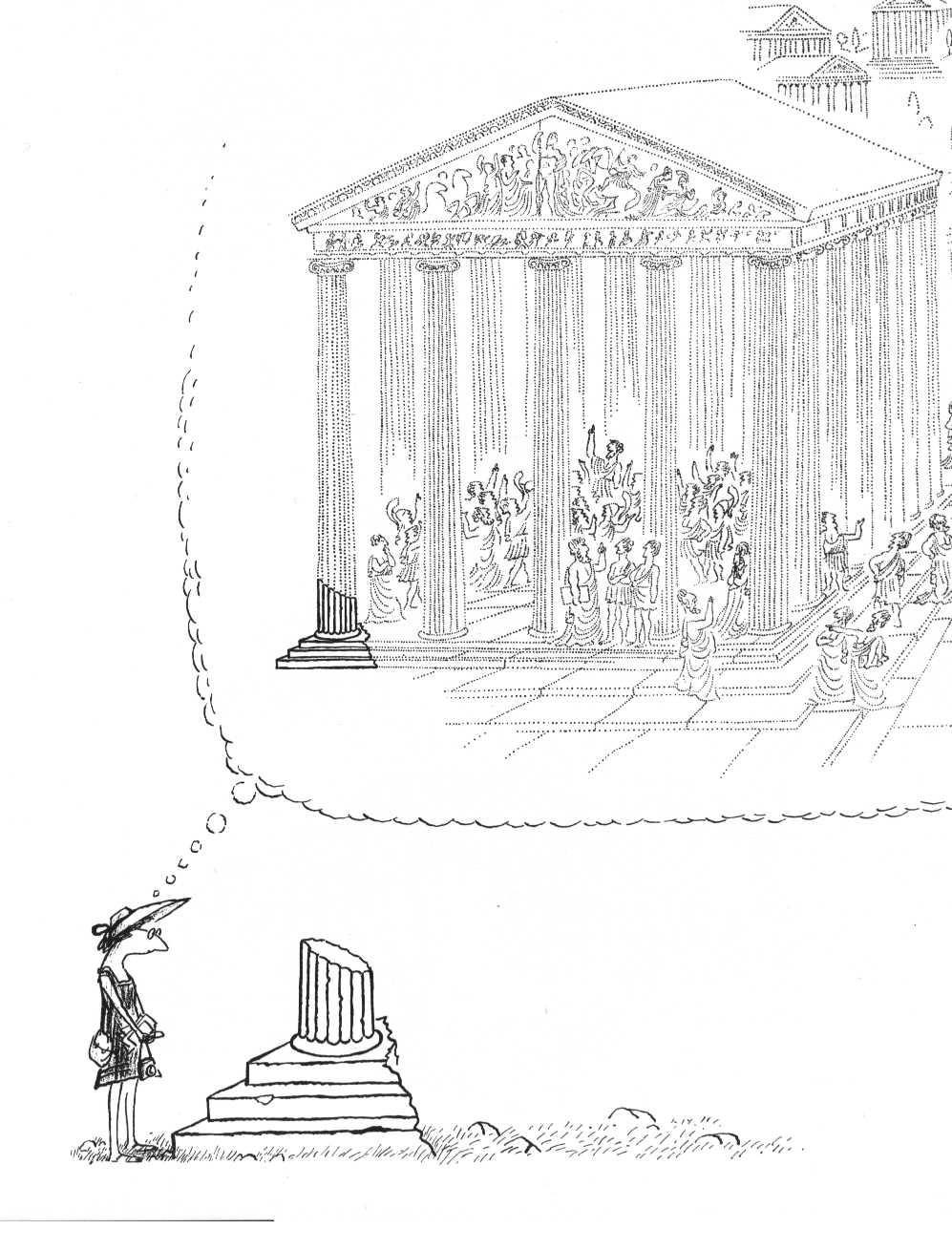 ‹#›